Leitura:
SOARES, Magda. As muitas facetas da alfabetização.
A Concepção de Afabetização
Prof. Dr. Eduardo Perioli Jr.
24 e 25 de agosto de 2022
Fundamentos Teórico-Metodológicos da Alfabetização 
(EDM 0349)
Contextualização
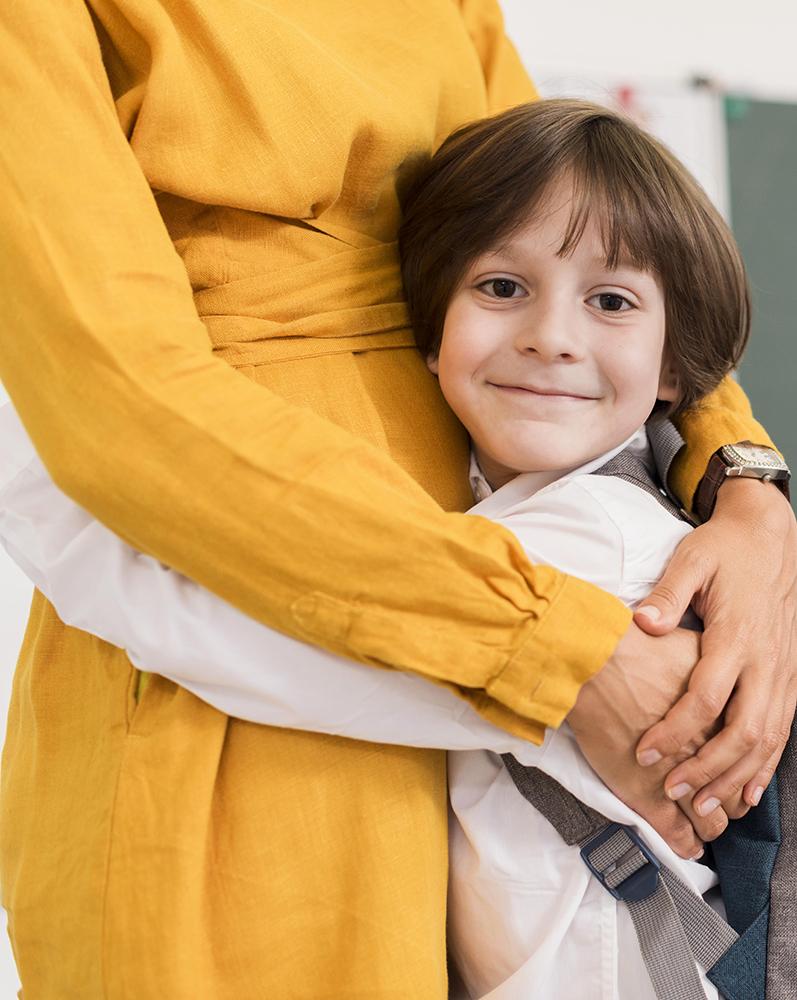 Texto faz referência à década de 1940, período de intensificação da democratização da educação;
Até 1980, a 1ª série correspondia à série de alfabetização e só o aluno considerado “alfabetizado” era promovido à 2ª série;
Segundo a autora, atualmente, o problema persiste, seja o aluno não sendo promovido ou, no caso da progressão continuada, passa ao ciclo seguinte não alfabetizado;
De acordo com a Pesquisa por Amostra de Domicílios (PNAD), divulgada pelo IBGE em 2019, o Brasil tem pelo menos 11,3 milhões de pessoas com mais de 15 anos analfabetas, o equivalente a 7% da população.
Quais são as causas do fracasso?
Reflexão…
“[…] buscam a explicação do problema ora no aluno (questões de saúde, ou psicológicas, ou de linguagem), ora no contexto cultural  do aluno (ambiente familiar e vivências socioculturais), ora no professor (formação inadequada, incompetência profissional), ora no método (eficiência/ineficiência deste ou daquele método), ora no material didático (inadequação às experiências e interesses das crianças, sobretudo das crianças das camadas populares), ora, finalmente, no próprio meio, o código escrito (a questão das relações entre o sistema fonológico e o sistema ortográfico da língua portuguesa).”
p. 14-15
O Conceito de Alfabetização
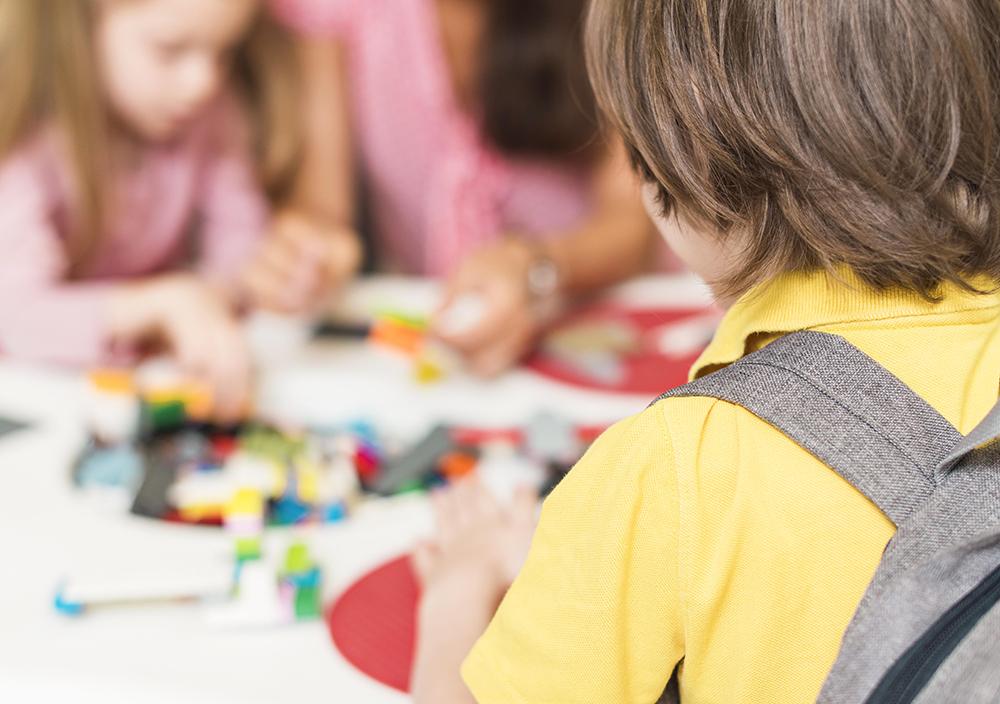 Processo de aquisição do código escrito, das habilidades de leitura e escrita;
Ler e escrever como um processo mecânico, a alfabetização como uma representação de grafemas (escrita) e fonemas (leitura). Em 1987, Miriam Lemle apresenta a teoria no Guia Teórico do Alfabetizador;
Ler e escrever como apreensão e compreensão de significados, buscando uma representação de sentidos do mundo (semântica).

https://www.youtube.com/watch?v=zptWYK3tz6A
Alfabetização Funcional
Aspecto Social
Processo de ensino e aprendizagem da leitura e da escrita para fins específicos, para a realização de tarefas cotidianas, do âmbito profissional e da convivência comunitária. A qualificação funcional atribui à alfabetização um caráter instrumental – assim, o ensino da leitura e da escrita vincula-se ao desenvolvimento de certas capacidades relacionadas à vida adulta, para além do domínio de capacidades elementares acerca da língua escrita, tais como decifrar e decodificar;
1930  EUA / 1960  UNESCO / OEA;
1975: crítica de Paulo Freire;
1976: crítica à sua orientação economicista e individual, enfatizando os limites do caráter instrumental atribuído à alfabetização.
Vinculação a um modo de conceber a Educação de pessoas adultas.
As relações entre fala e escrita são complexas;
Níveis gramaticais: fonético, morfológico, sintático, semântico;
Questões sociais da alfabetização: quando alfabetizar? onde alfabetizar? como alfabetizar?
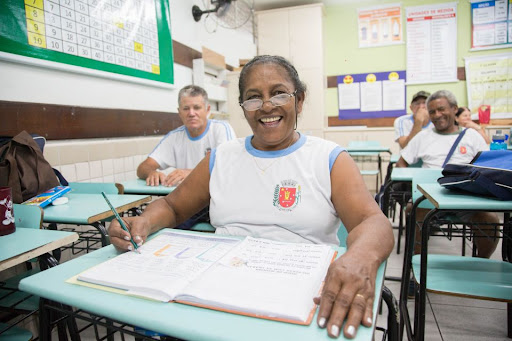 Habilidades
Perspectiva Psicológica
Perspectiva Sociolinguística
Perspectiva Psicolinguística
Perspectiva Linguística
Perspectiva Psicológica
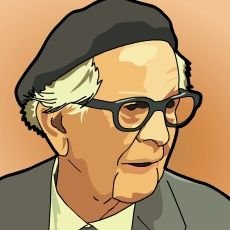 Perspectiva Psicolinguística
Ênfase nas relações de inteligência (QI) e nas relações de entre aspectos neurológicos e fisiológicos;
Ideologia do “dom” para justificar o fracasso escolar;
Estudo das disfunções psiconeurológicas da aprendizagem e utilização de testes como modelo de “correção”;
Utilização de elementos da psicológica Genética de Piaget;
Relação com as teorias Cognitivas e das Teorias do Texto propostas da década de 1980 pelo Círculo de Bakhtin;
Estudos de Emília Ferreiro em relação ao estágio de compreensão da natureza simbólica da escrita em que se encontra a criança.
Maturidade linguística da criança para a aprendizagem da leitura e da escrita;
Relações entre memória e linguagem;
Interação entre visual e não visual no processo de leitura;
Quantidade de informação que é apreendida quando a criança lê;
Perspectiva desenvolvida, principalmente, no final da década de 1990 no Brasil.
Perspectiva Sociolinguística
Paulo Freire
Usos sociais da língua;
Língua oral e diferentes padrões linguísticos;
Níveis linguísticos e variações;
Transferência linguística;
Perspectiva fundamental no ensino de Língua Portuguesa atualmente.
Década de 2000
Condicionantes
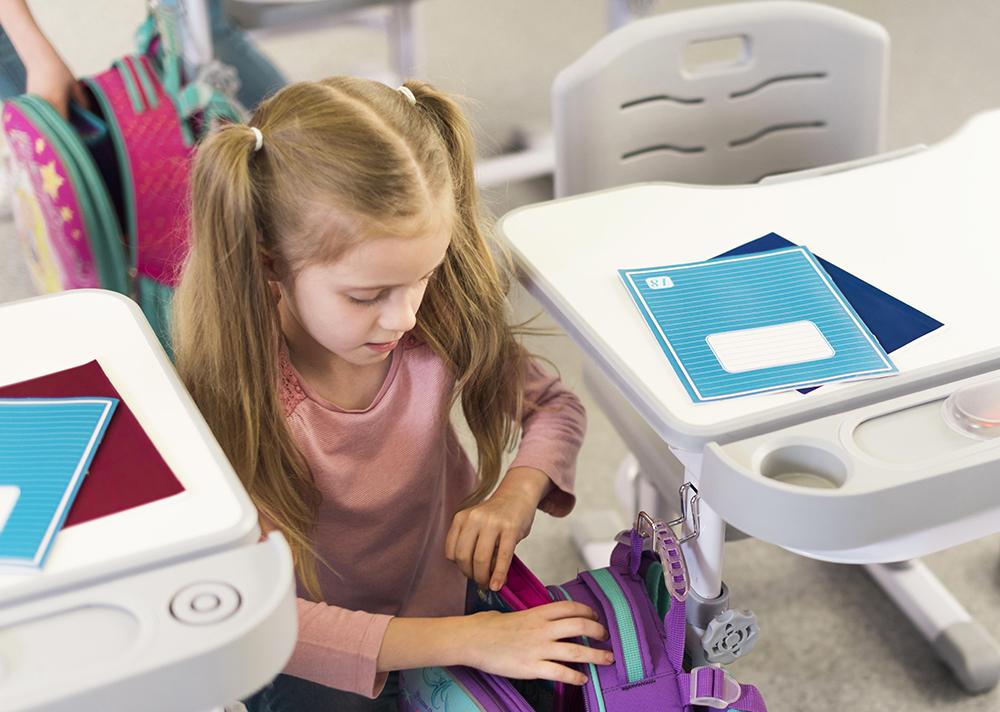 Integração de todas as habilidades;
Processo sempre contextualizado;
Alfabetização como ato político;
Fala x Escrita;
Fracasso Escolar;
Fatores sociais, econômicos, culturais e políticos.
Implicações Educacionais
Formação
Métodos
Como formar professores alfabetizadores?
Há um método ideal? Polarização enquanto debate ideológico.
Materiais Didáticos
Avaliação
Cartilhas, livros didáticos, livros de alfabetização, processos de autonomia.
A avaliação enquanto processo de aprimoramento ou político.